Reconstruction in Indian Territory
Oklahoma History
Word Splash
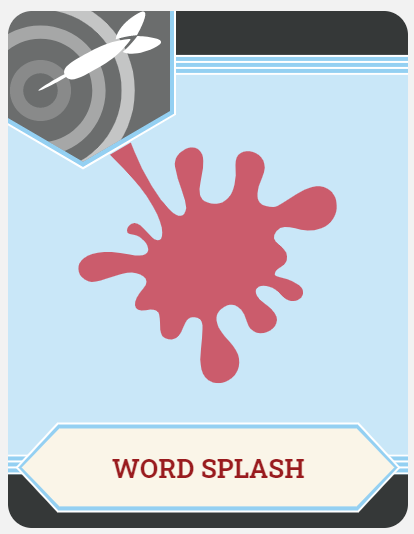 Craft one or two sentences using ALL of the following terms and explaining how they connect with one other:
Union
Confederacy
Civil War
Five Tribes
Indian Territory
Word Splash: Extended
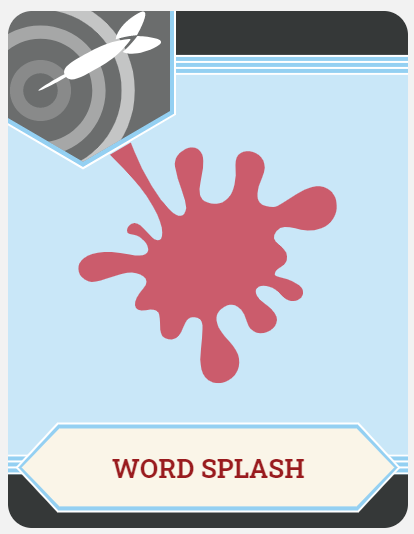 Predict how the Reconstruction Treaties of 1866 might relate to these terms:
Union
Confederacy
Civil War
Five Tribes
Indian Territory
Essential Questions
How have the policies and decisions of the U.S. government impacted tribal sovereignty?
How did the Reconstruction Treaties of 1866 impact Native American peoples in Indian Territory?
Learning Objectives
Analyze the Reconstruction Treaties of 1866 and identify and explain the major terms of these treaties.
Evaluate the impact that the terms of the Reconstruction Treaties of 1866 had on Native American peoples in Indian Territory.
Reconstruction Treaties of 1866: Terms
[Speaker Notes: Use this blank slide to generate a class list. Enter the answers here as students share what they have learned.]
Reconstruction Treaties of 1866: Terms
The tribes must:
Make peace with the United States.
Abolish slavery.
Incorporate freed people.
Cede portions of their land to the United States.
Reconstruction Treaties of 1866: Terms
The tribes must:
Allow the United States to build a railroad through their territory.
Allow the United States to build military forts on tribal land.
Submit to a policy that unites all tribes under one government (intertribal council).
Live peaceably with other tribes moved into Indian Territory.
Tribal Sovereignty
A tribe’s inherent right to govern itself and maintain authority or power over its land.
Reconstruction Treaties of 1866: Impact
Given what you have learned about the major requirements of the Reconstruction treaties, how do you think these treaties impacted the sovereignty of the tribes?
CER: Claim, Evidence, Reasoning
Claim: 		Statement describing your 		argument. For example, 		“The Reconstruction Treaties of 		1866 threatened the sovereignty 		of the Five Tribes.”
Evidence: 	One or more terms from the 		treaties that supports the claim.
Reasoning:  	Explanation of HOW the terms 		you chose support the claim.
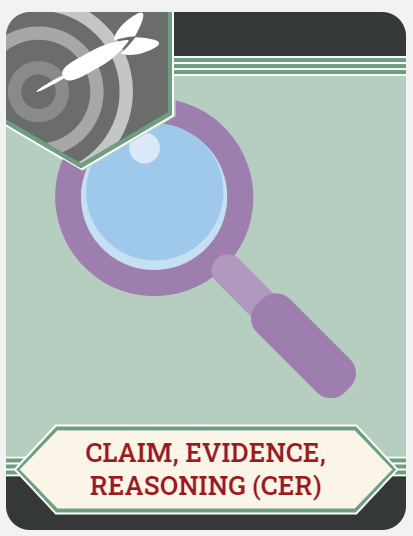 Six-Word Memoir
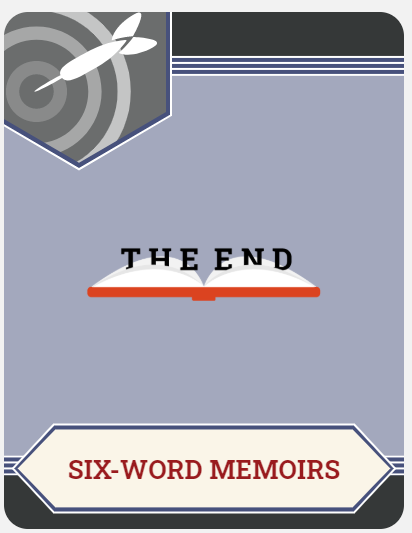 Consider what you have learned about the impact of the Reconstruction Treaties of 1866.
Summarize your understanding in exactly six words, completing a “memoir” for the Reconstruction Treaties.
Focus on accuracy and word choice. Incomplete sentences are okay.